History of Journalism
59 BC
The first newspapers
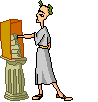 Over 2000 years ago, Ancient Romans hand wrote news sheets that were posted around the city.
1439
Johannes Gutenberg develops printing press
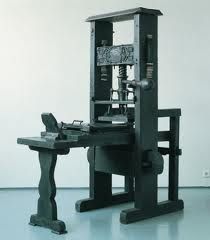 Whoa!  Sharing written information just became WAY easier!
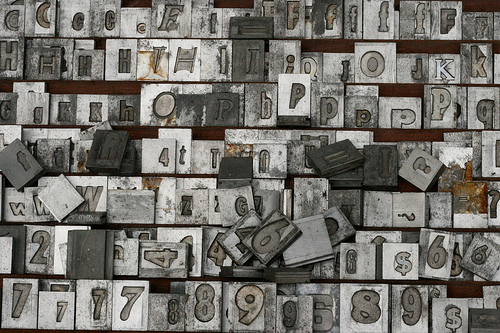 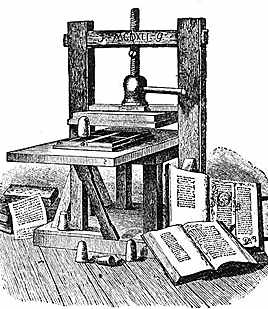 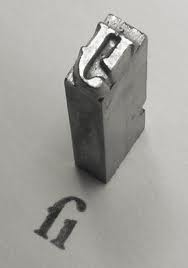 1500s
People start sharing criticisms through writing
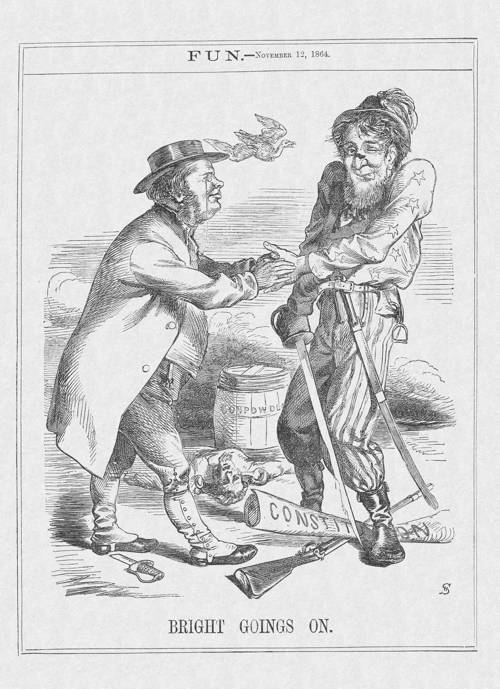 Members of the press criticize and make fun of the king.  Before this time, most citizens would never dream of talking out against the government .
1704
First American newspaper
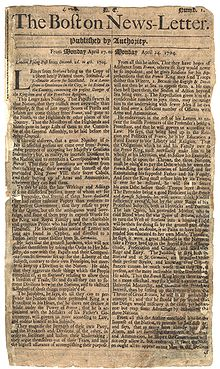 The Boston News-Letter was one page long and was published once each week.
1791
First Amendment
The Bill of Rights is the first 10 amendments to the United States constitution.
Journalists see the First Amendment as VERY, VERY IMPORTANT because it guarantees freedom of the press.
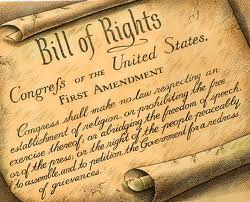 1791
First Amendment
Congress shall make no law respecting an establishment of religion, or prohibiting the free exercise thereof; or abridging the freedom of speech, or of the press; or the right of the people peaceably to assemble, and to petition the Government for a redress of grievances
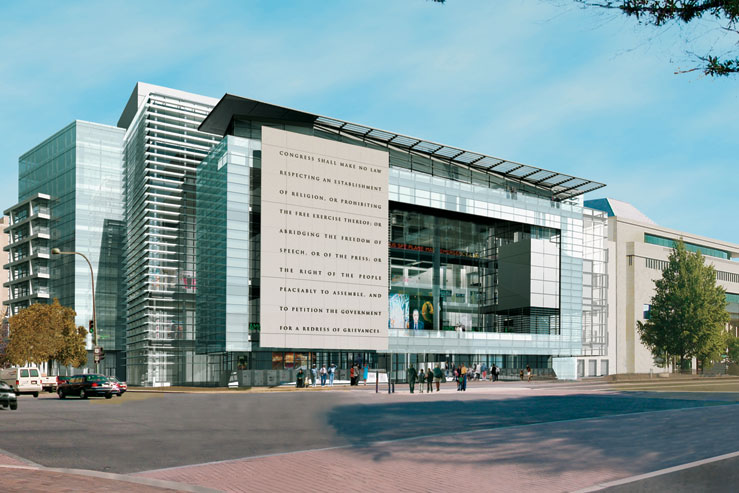 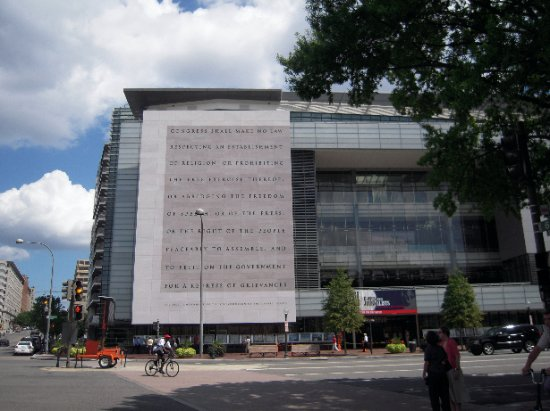 1860s
Photos in the news
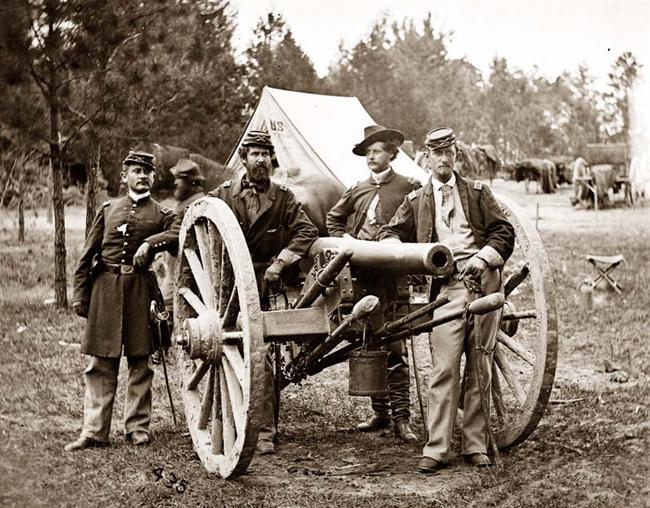 During the Civil War, a new invention called the camera showed citizens the news like never before.
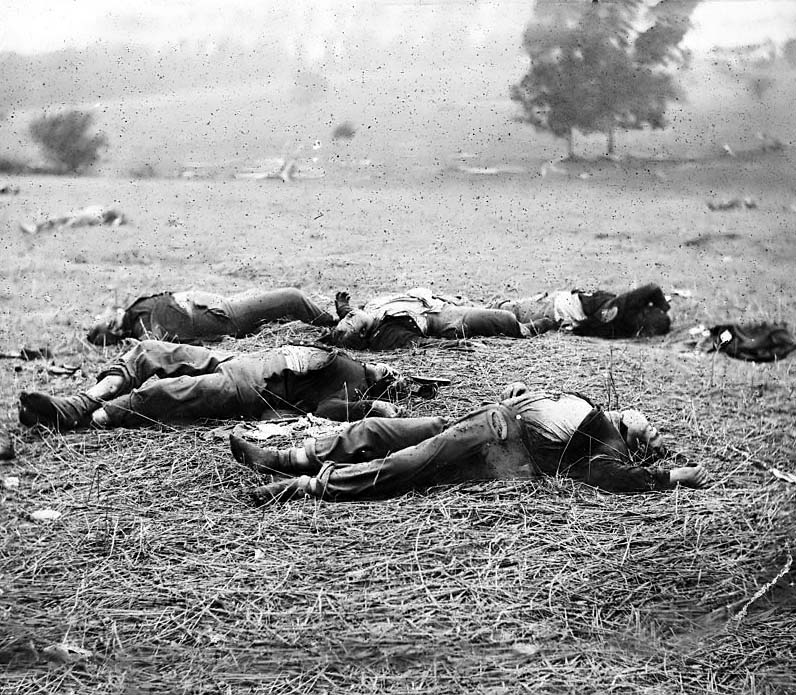 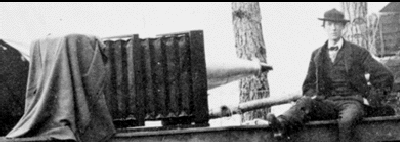 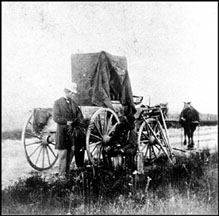 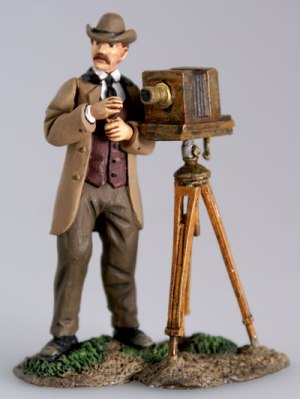 1860s
Invention of the telegraph
News picked up speed!  Reporters sent encoded news back to their papers as it was happening.
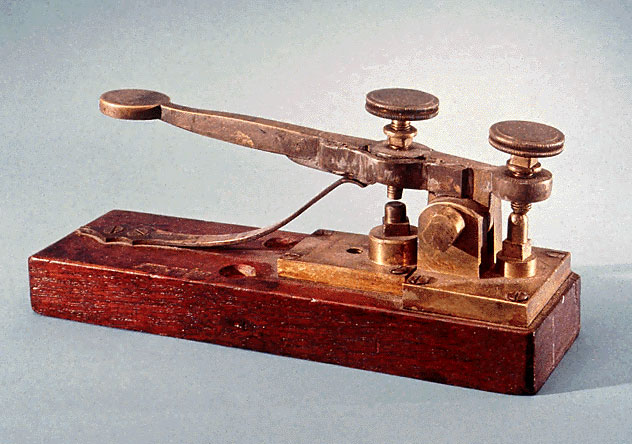 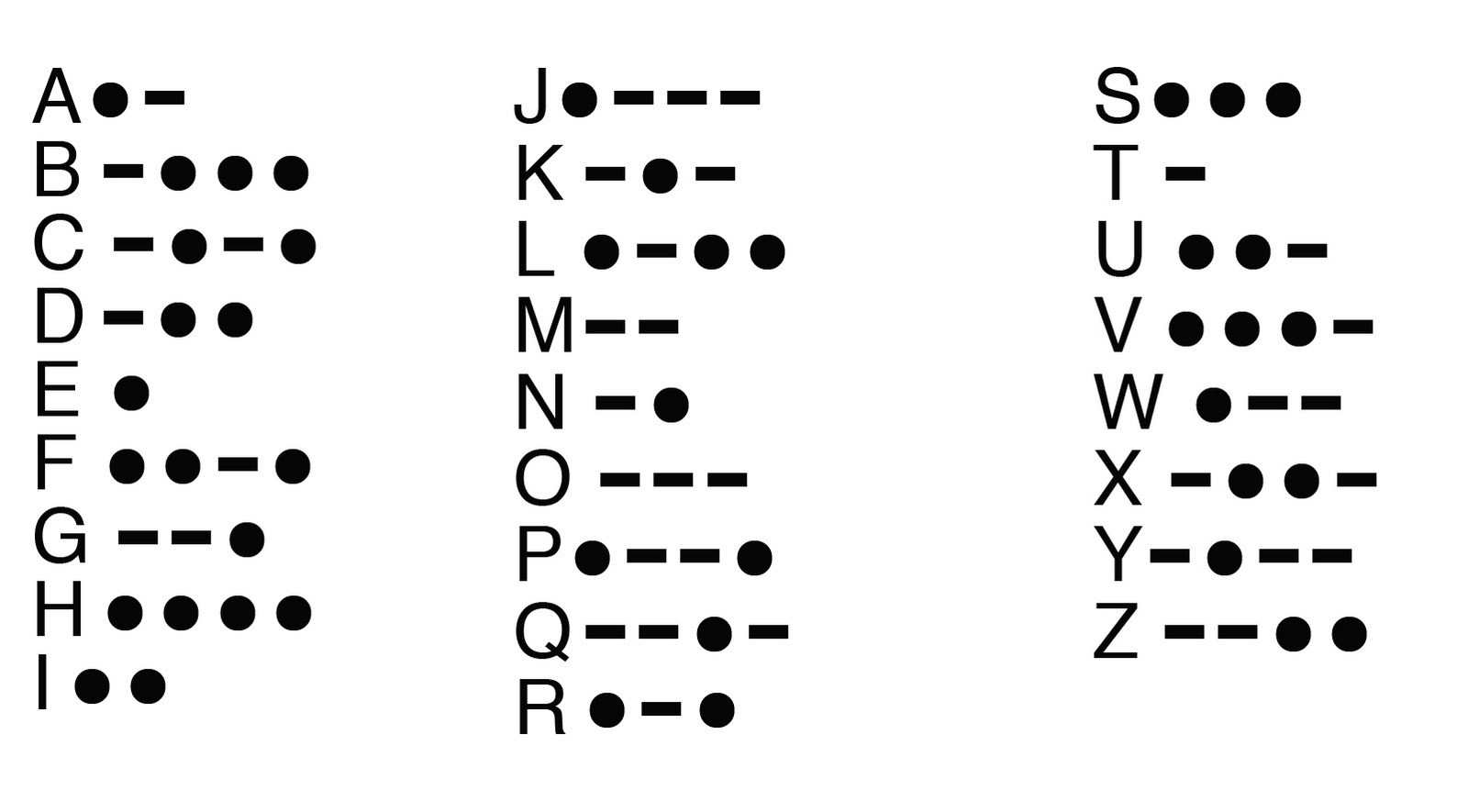 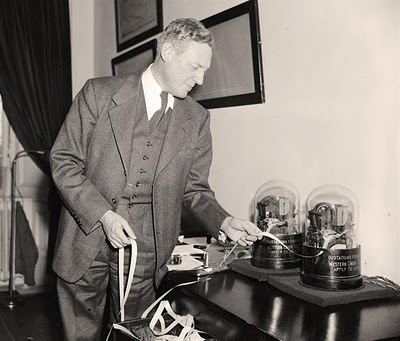 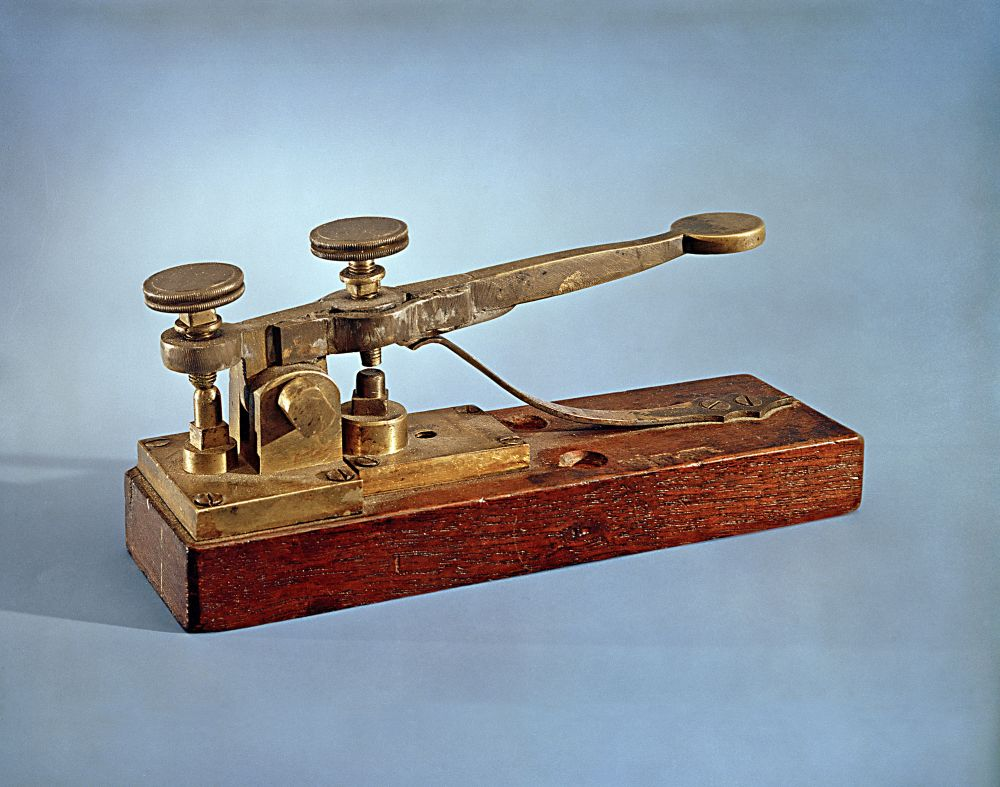 Early 1900s
Daily newspapers
Most big cities have a daily newspaper.
Famous newspaper publishers William Randolph Hearst and Joseph Pulitzer try to win readers with wild stories.
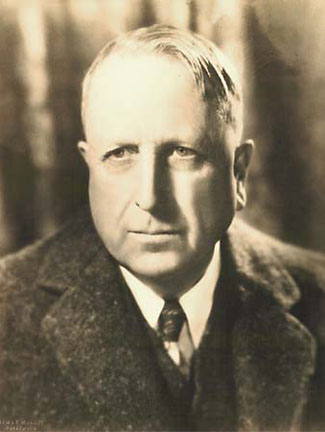 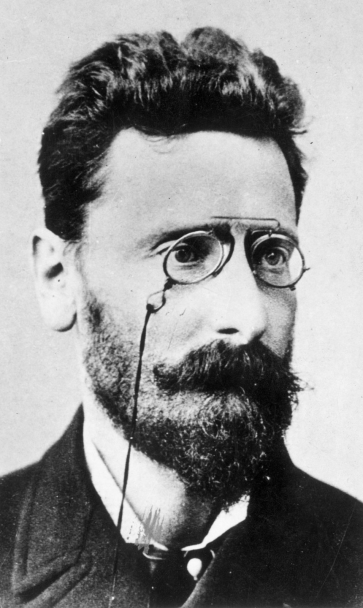 1920s – 1940s
Radio
Families gather around the radio to hear the day’s news.
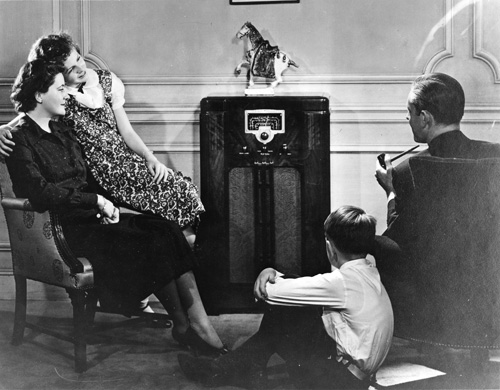 1950s – 1970s
Early TV news
Less than 1 percent of households owned a television in 1948.  By 1970, almost 90 percent of households had at least one television.
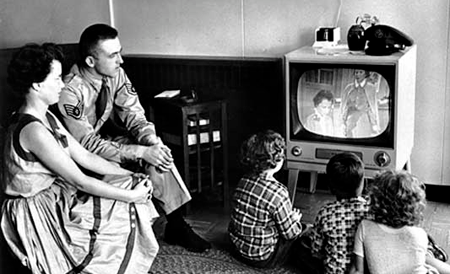 1950s – 1970s
Journalists investigate stories that change history
Because of the hard work of journalists, American history will forever be changed.
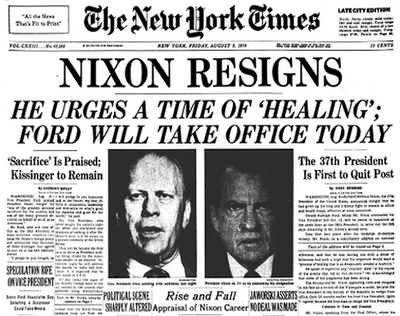 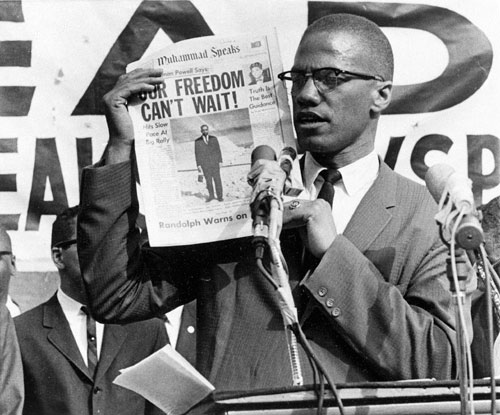 1980
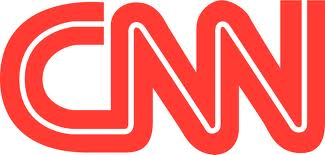 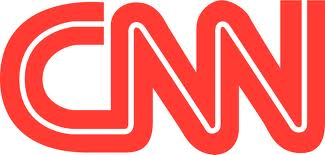 CNN
Cable News Network, or CNN, makes news available 24 hours a day.  This changes news forever.
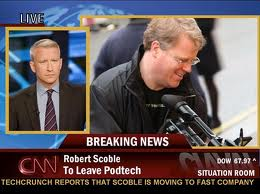 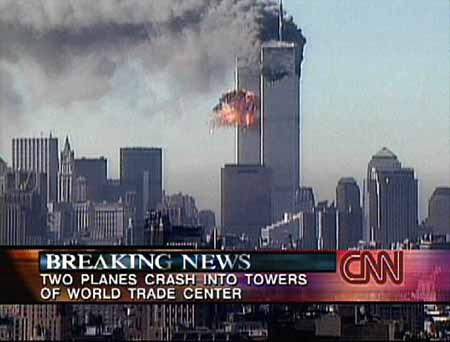 1982
USA Today
America’s first and only national daily newspaper starts publication.
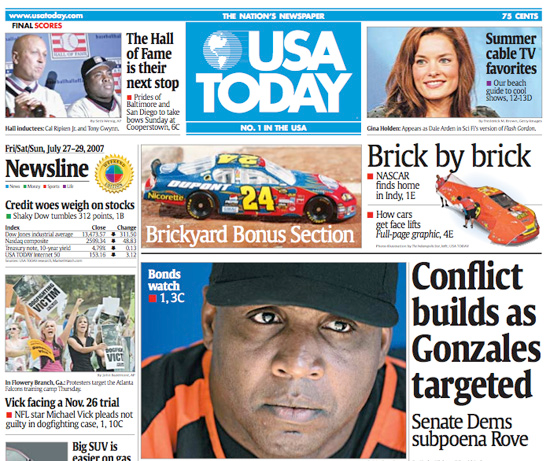 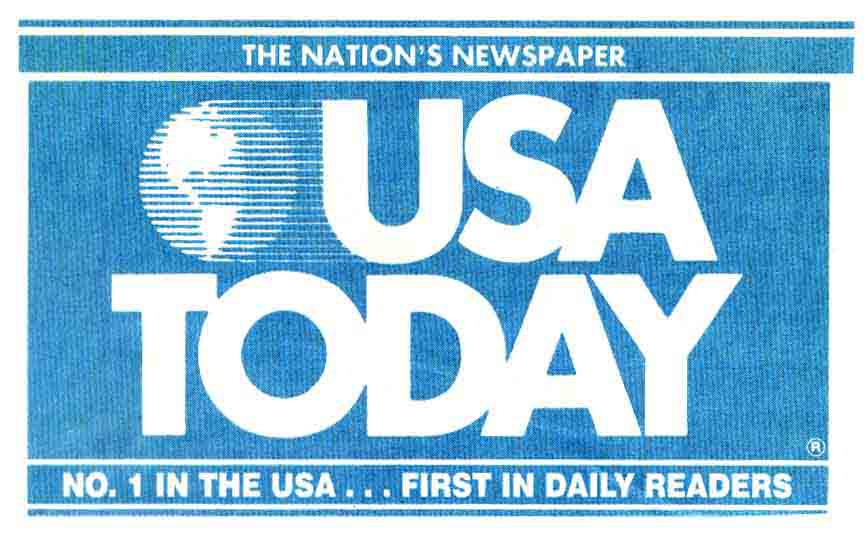 1990s – 2000s
Internet
News becomes instant.
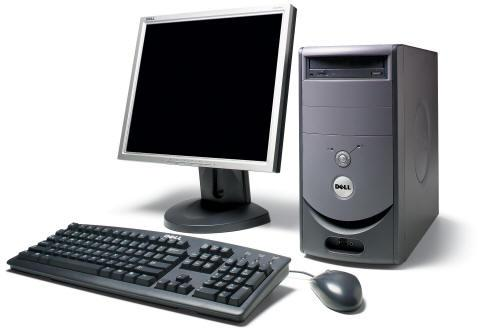 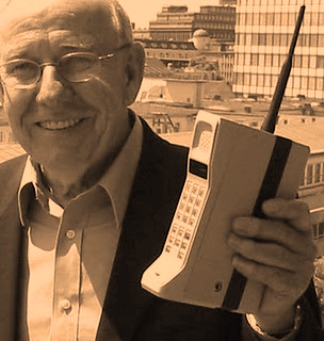 Remember this?
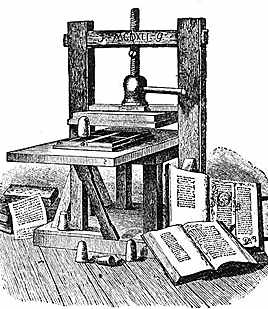 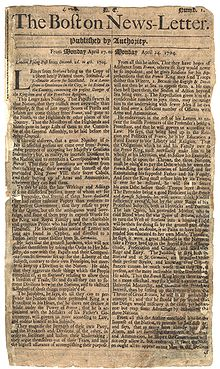 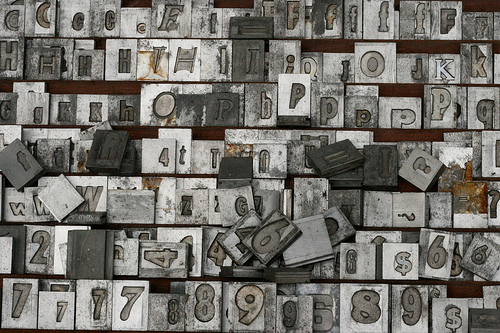 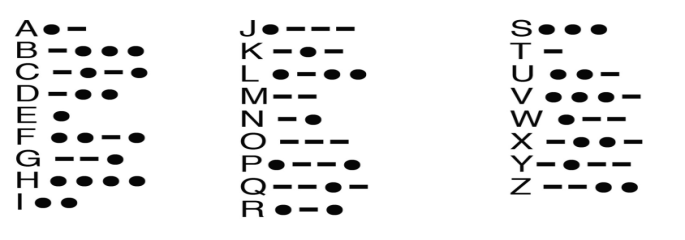 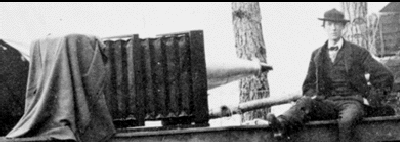 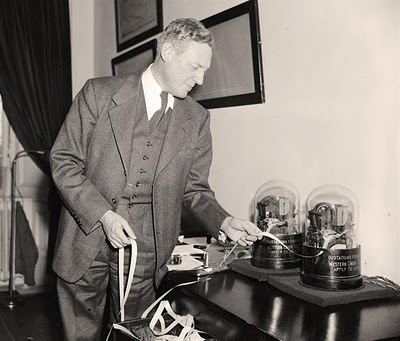 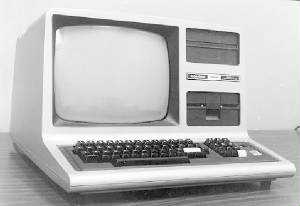 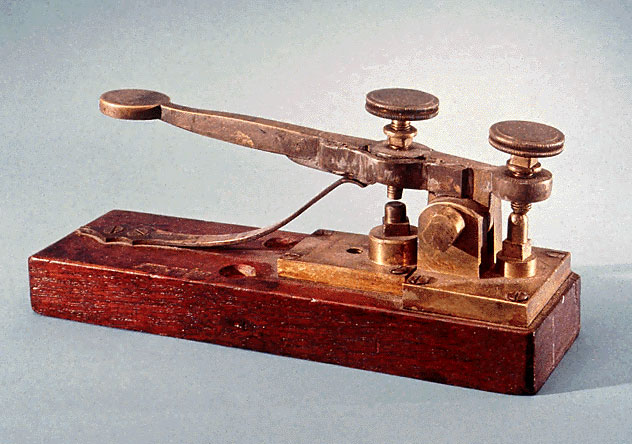 Present day
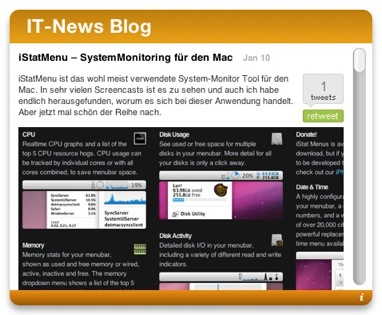 News never stops.
News is information.
News is knowledge.
News is freedom.
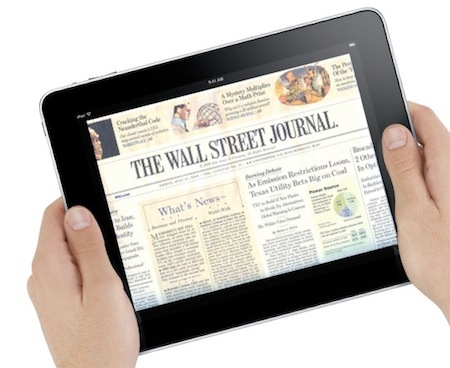 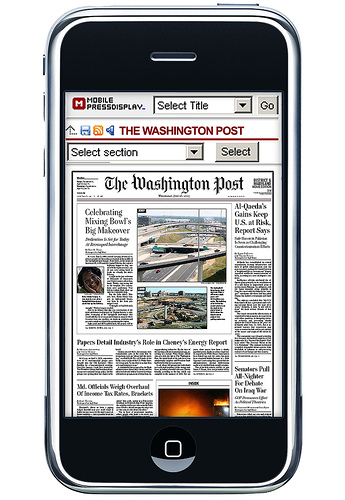